Shanghai Youwei Conveying Applications
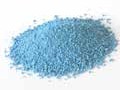 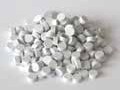 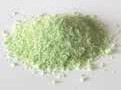 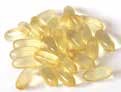 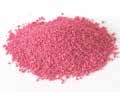 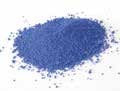 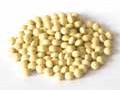 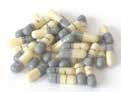 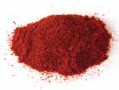 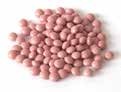 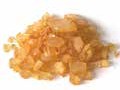 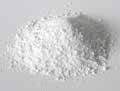 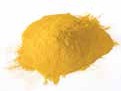 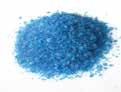 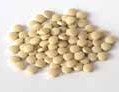 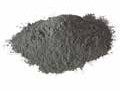 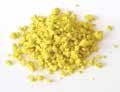 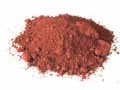 Systems and Solutions for the Hygienic and Safe Handling of Powders for the Chemical, Food, Pharmaceutical
and Pigment Industries
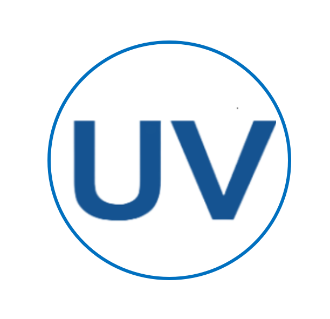 www.uv-powder.com
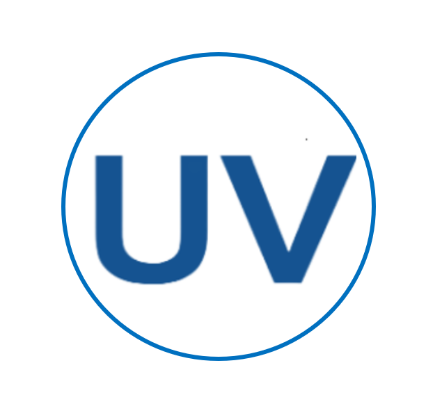 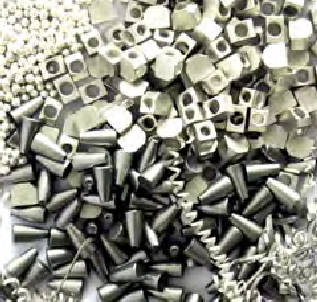 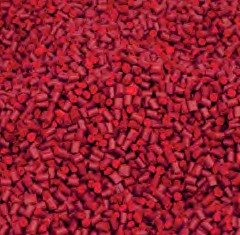 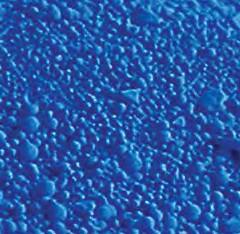 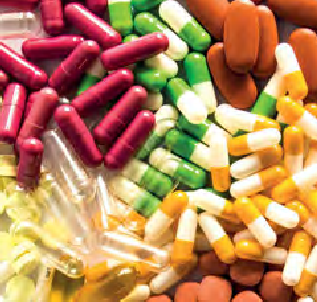 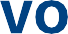 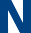 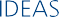 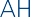 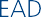 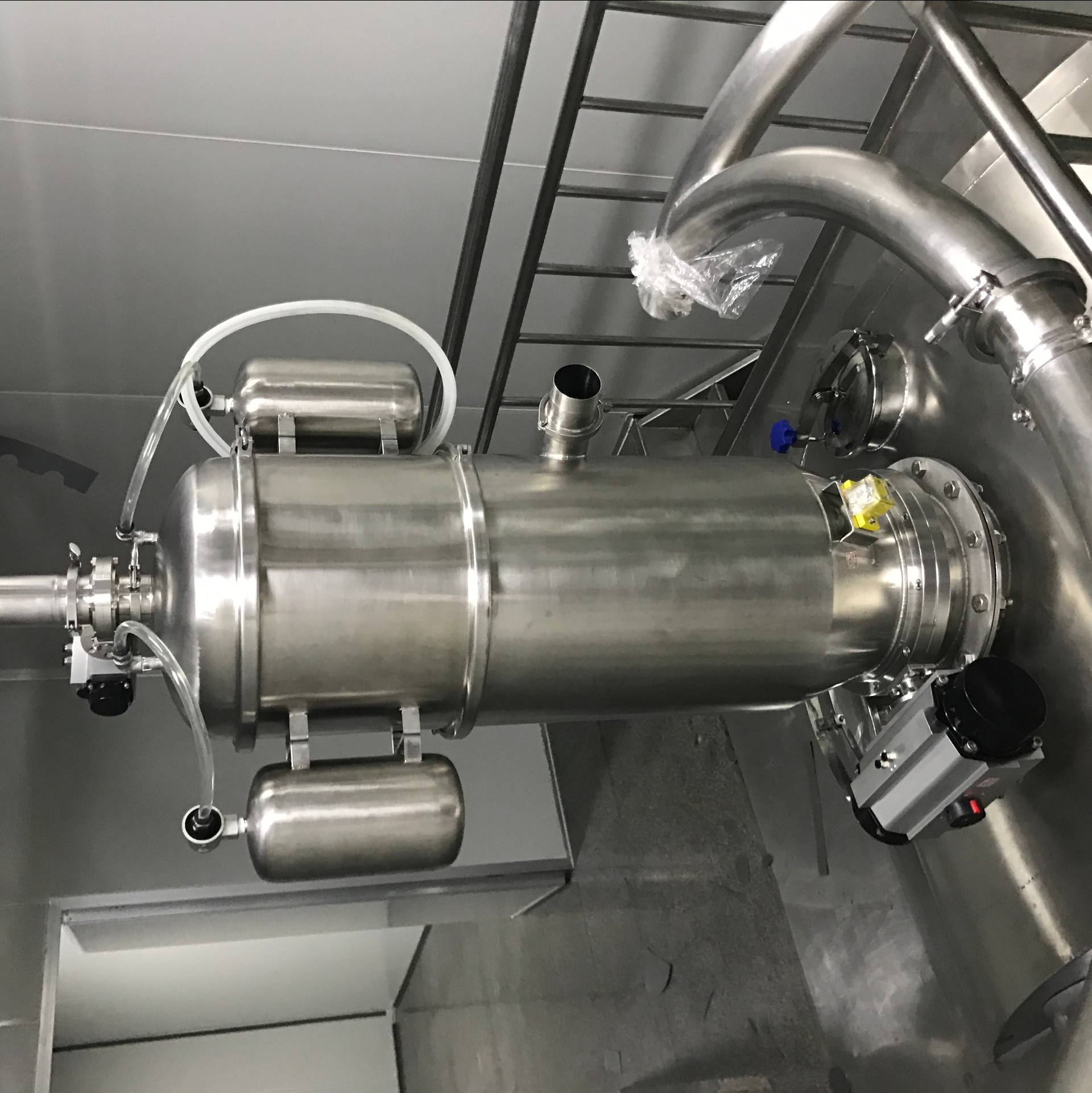 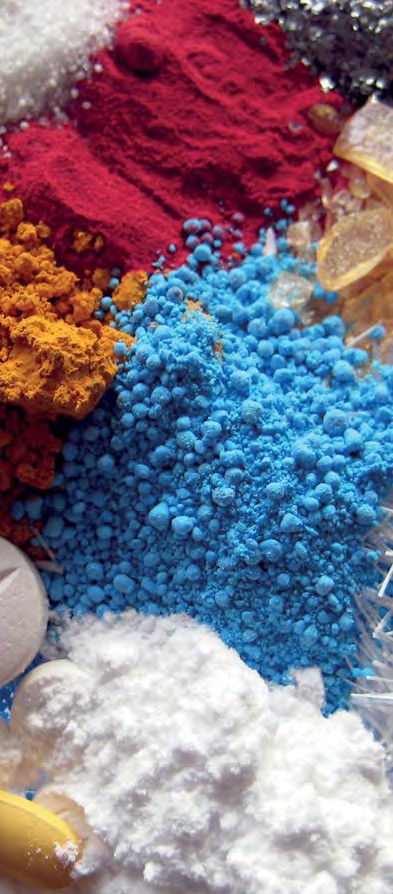 VACUUM CONVEYORS
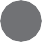 & BULK MATERIAL HANDLING SYSTEMS
Systems and solutions for the clean, efficient
and secure handling of bulk material
1
Quality Vacuum Conveying Systems for 13+ Years
FLEXIBILITY OF DESIGN
All Shanghai YouWei conveyors use modular designs to allow for adaptation to specific production needs. Variations in filter area, type of material entry to the receiver, pump size
and specification, discharge flange connections and the incorporation of flow aids are all available.
The same modular concept allows the attachment of drum, box or IBC unloading.
Shanghai YouWei vacuum conveyors are the first choice for safe
and hygenic powder handling
vacuum pumps
use the Venturi principle
to generate vacuum. Unlike single stage pumps,
they create energy efficiency with their reuse of generated air as it passes through a
series of Venturi in multiple stages. This process provides
a greater level of vacuum, down to 27” Hg, and high airflows.
The pumps are lightweight, quiet and use up to 50% less compressed air in any given application than their competitive single-stage units.
Multijector pumps can be adjusted by varying the inlet pressure so that a conveying system need only use sufficient air to achieve conveying. This capability is in strict contrast to the electric pumps used by alternative systems where they are sized by motor,
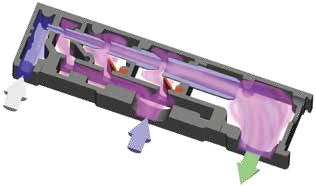 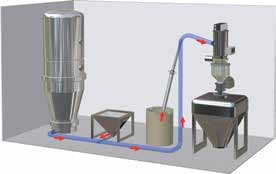 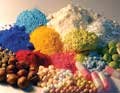 Conveying of dust, powder, pigments,
flakes, granulated material, tablets, capsules, small parts, etc.

SPECIAL DESIGNS ARE AVAILABLE TO FULFILL THE DEMANDS OF THE CHEMICAL, FOOD, PHARMACEUTICAL AND PIGMENT INDUSTRIES.
In these, the motor energy level is defined regardless of demand.
In addition, Multijector pumps can be turned on and off without fear of damage to the unit, offering more efficiency than electrical pumps restricted by the number of starts and stops allowed per hour.
WHY Shanghai YouWei?
VACUUM CONTAINED
FLOOR LEVEL LOADING
DRUMS, BOXES OR 	2000 LB BAGS
ENCLOSED CONVEYING
NO TOOLS CLEANING
HIGH QUALITY FILTERS
DUST AND DAMAGE FREE
SEGREGRATION FREE DENSE
HIGH CONTAINMENT
Whenever powders are transferred, dust emissions are a potential concern – a situation complicated by the need for production changes from product to product .Shanghai YouWEei conveyors are adaptable, allowing handling of a wide variety of powders by the same unit. The ability to adjust inlet air volume and vacuum level allows the velocity of transfer to be carefully controlled.
PHASE VACUUM OPTION
ULTRA CLEAN DESIGN
“PLUG AND CONVEY“
SUPERIOR FILTRATION, 	WITH 3μ AS STANDARD 	AND HEPA OPTIONS
ALL PNEUMATIC OPERATION
ATEX CERTIFIED FOR 	EXPLOSION APPLICATIONS
Vacuum Conveying Applications in the Food Industries
Aspiration, Suction, Transport and Loading of
Powders, Granules, Flakes, Pellets and All Kinds of Bulk Materials
Product supply/ feeding into...
Stirring vessels / Reactors
Filling machines
Weighing containers
Sieving machines
Mixers
Tablet presses
Big-Bags
Casks
Silos
Loss-in-weight feeders
Volumetric feeders
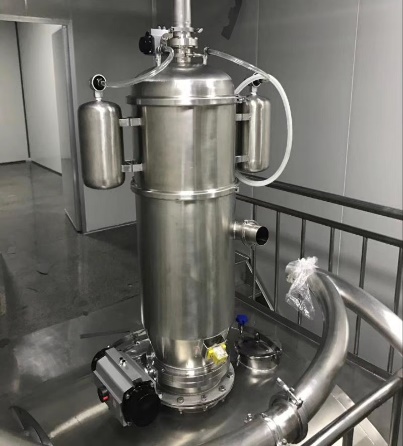 Suction from/ discharging of...
Hoppers
Big-Bags / FIBCs
Silos
Bags
Bins
Trays
Dryers
Sieves
Cutters
ADVANTAGES
Gentle Vacuum-Plug-Flow conveying, no segregation/ separation
Hygienic design (FDA, GMP, WIP, CIP…)
Purely pneumatic – no mechanical friction
Small, lightweight, silent, easy installation, easy to clean
Suitable for multiple-purpose transport, mobile installations possible
Modular for individual configurations
Capacities from 10 kg/h to
6000 kg/h, transporting distances up to 100 m
Lifts powders to up to 50 m high
Transfer of ALL kind of bulk materials, conveying even of difficult powders & bulks
Centrifuges
Vacuum Conveyor
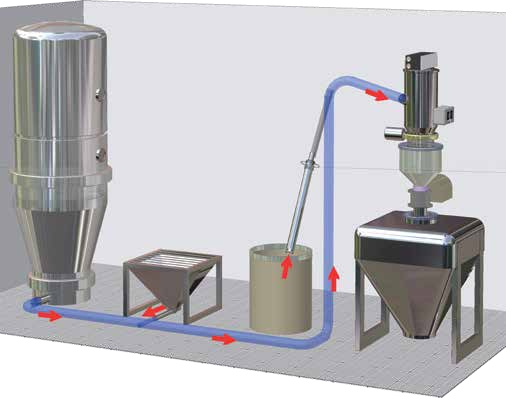 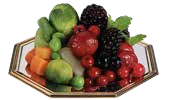 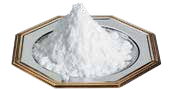 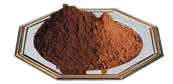 SHANGHAI YOUWEI Vacuum Conveyors Inside Food Industries
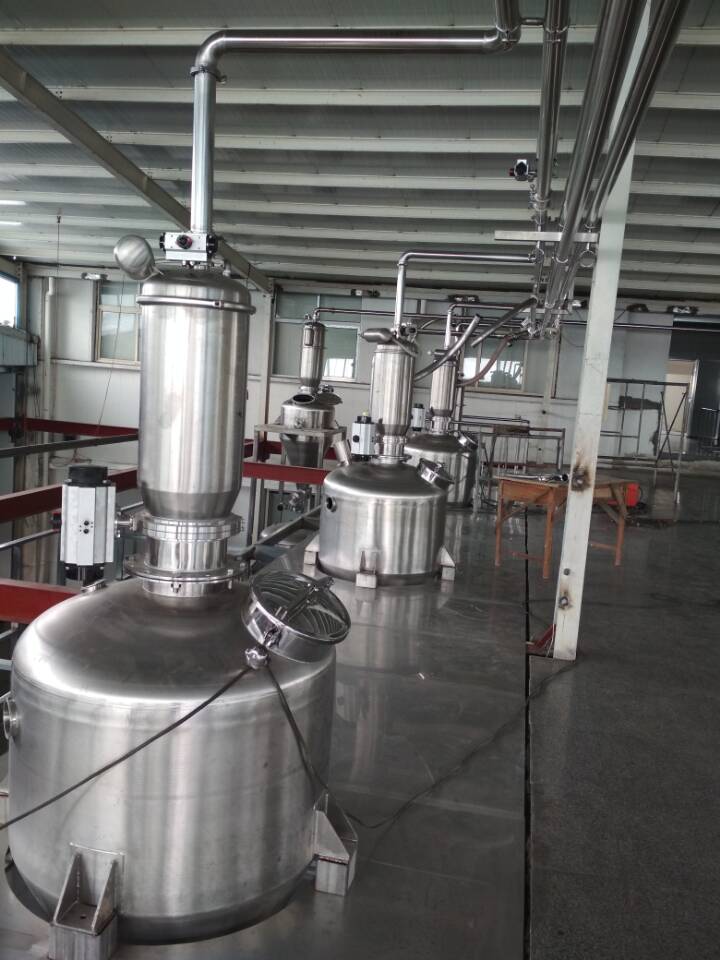 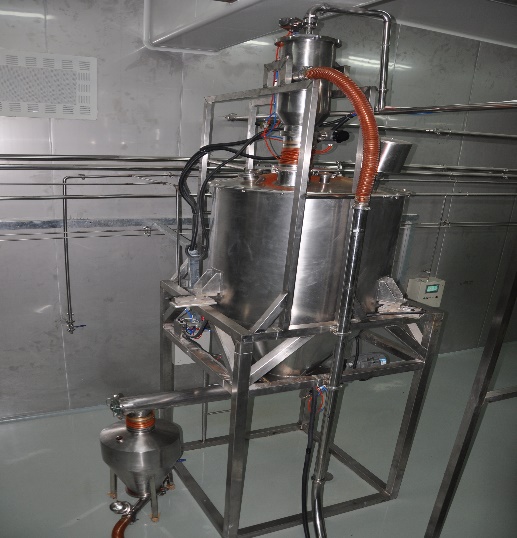 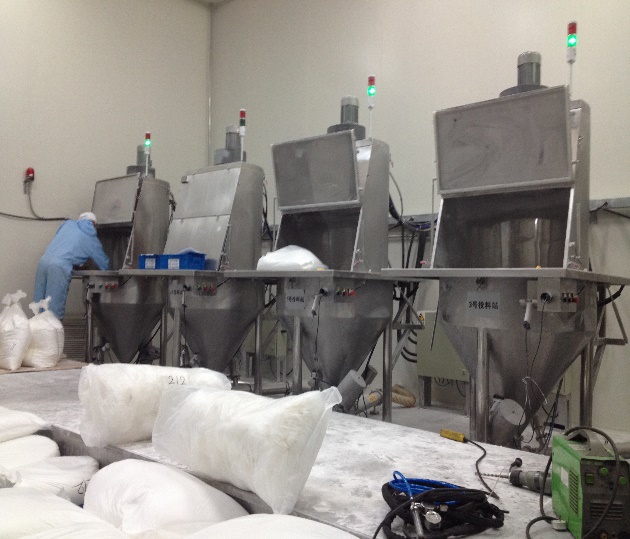 Conveying of spices from a hopper
Wheat flour bag dumping station .
Loading of Cream-Fat powder using batching system
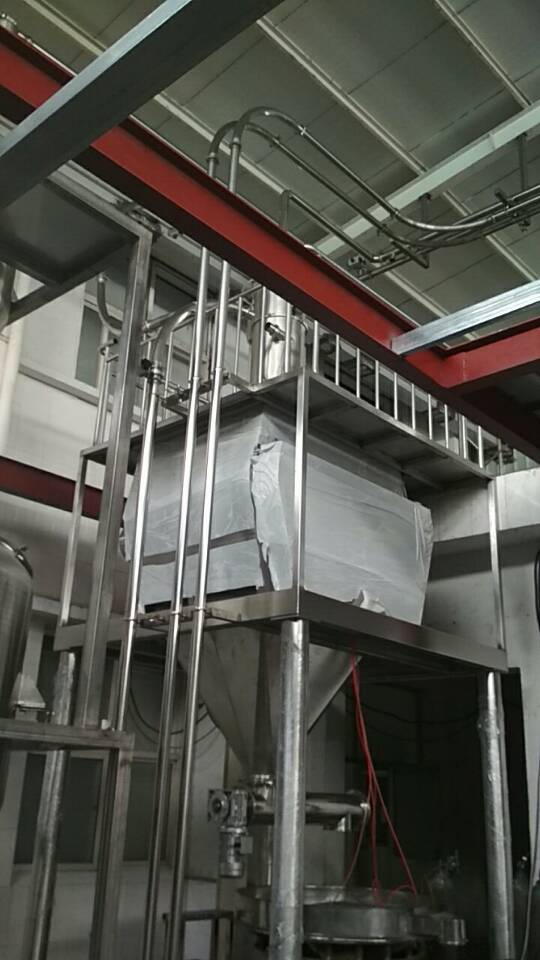 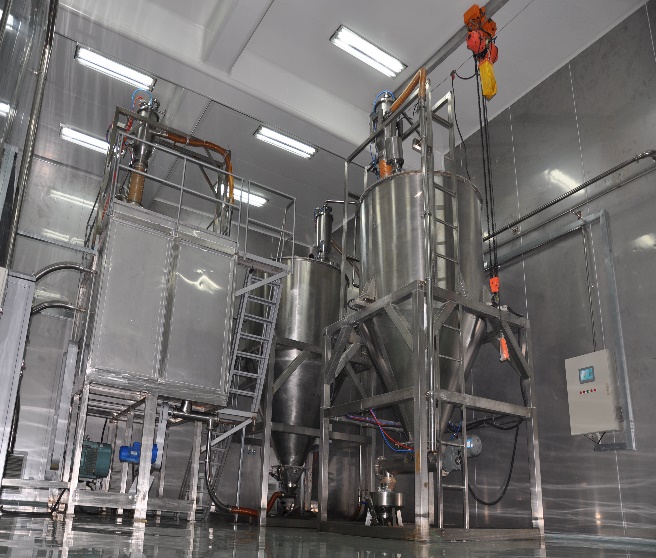 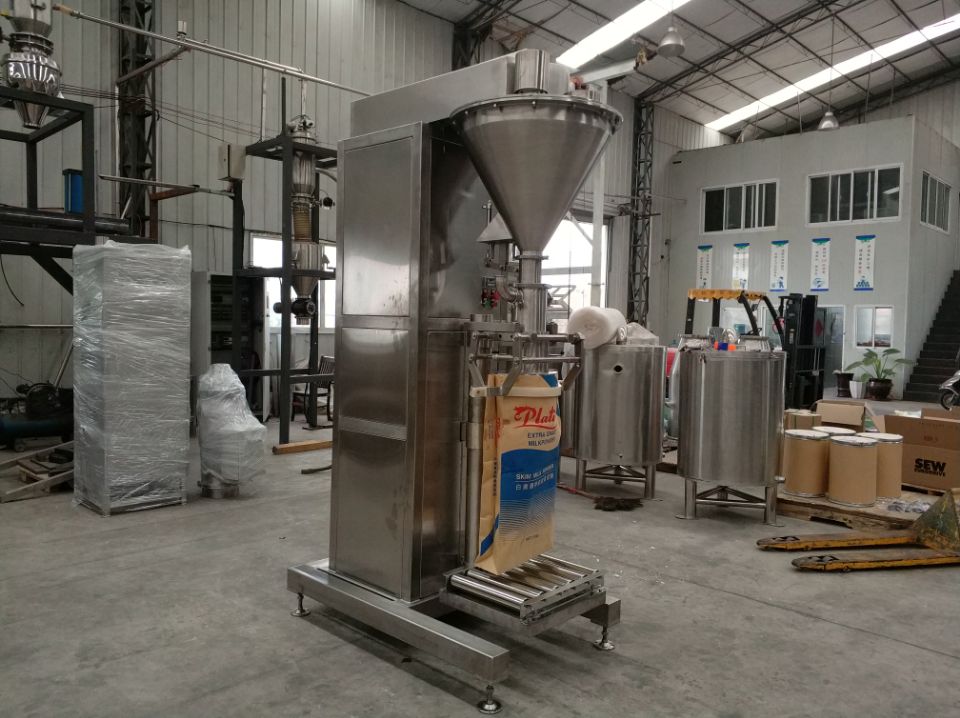 Spices unloading  system in a food plant
Mixing of flavour filled chocolate production.
Filling up Sacks for final packing .
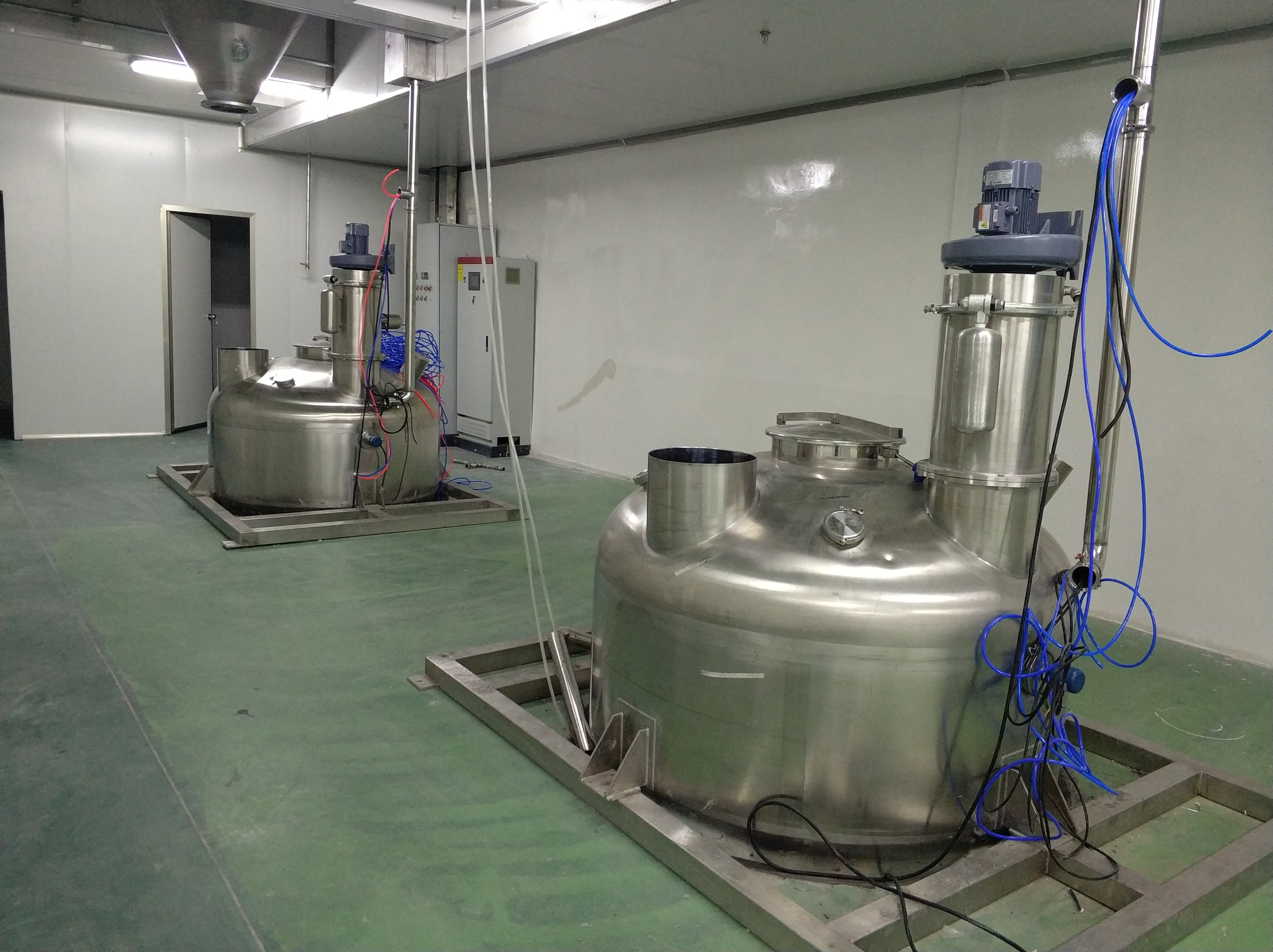 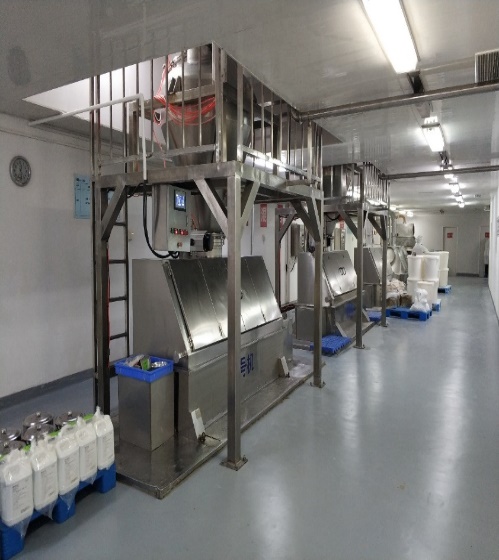 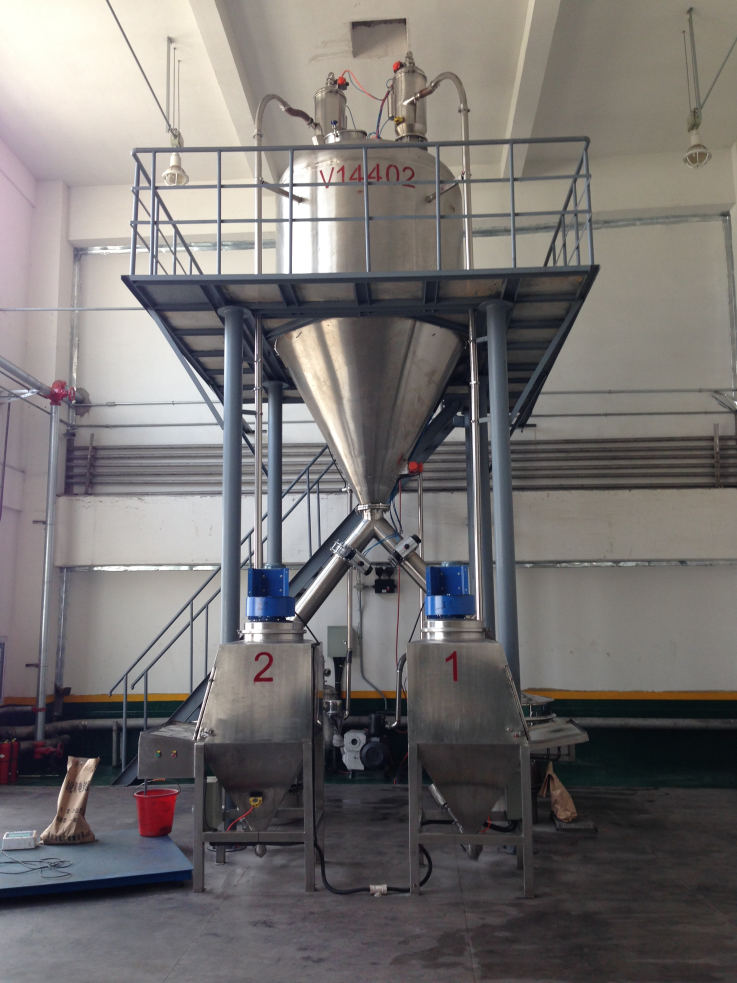 Loading of a multiple-bucket-weighing and dosing system.
Stainless thin wall Silo Top Dust Collector for Coffee Powder
salt, monosodium glutamate, sugar, chili powder sauce-making.
Food Applications
SHANGHAI YOUWEI VACUUM CONVEYORS ARE IDEAL
FOR THE TRANSFER OF FOOD PRODUCT POWDERS AND GRANULES TO MIXERS, PACKERS OR FILLERS FROM:
Drums
Bulk Bags
IBCs
Gaylords

And we can do it:
Cleanly
Gently
Damage-Free
Segregation Free
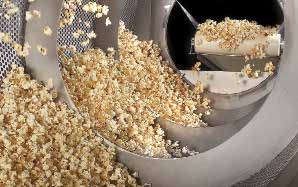 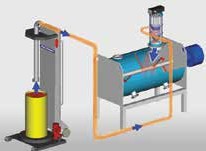 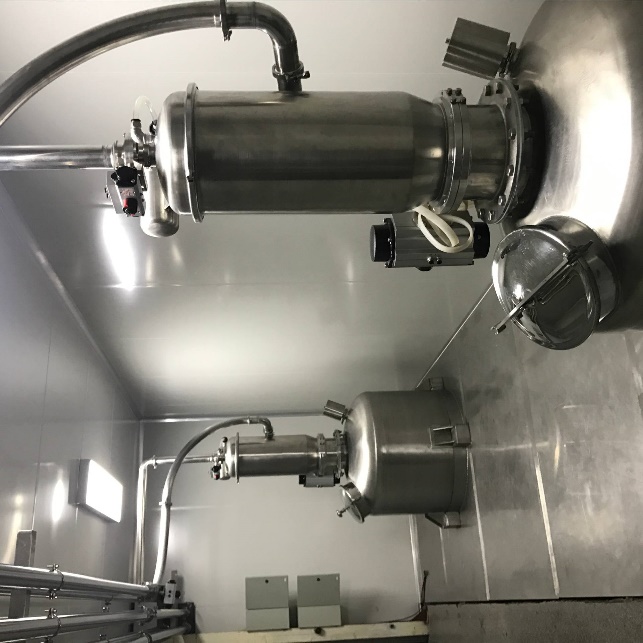 The loading of powders and granules into processing, filling, and packaging machines has become a more demanding task due to the increased emphasis on productivity and safe food handling practices. Addressing these challenges, the Shanghai YouWei vacuum conveyors offer unique solutions to maintain the integrity of food products. This includes preventing segregation, ensuring hygiene, and controlling nuisance dust.
YouWei's designs feature quick-release QX series filters, modular receiver designs with common seals, a fully-bore discharge valve that operates without involving the operator in the process, and an efficient vacuum pump. These conveyors are not only easier to clean but also consume less energy compared to competing products. They are constructed from standard 304/316L stainless steel. Additionally, the system utilizes vacuum technology for a fully contained product transfer when connected to specially designed rip-and-tip bag stations or IBC unloading units.
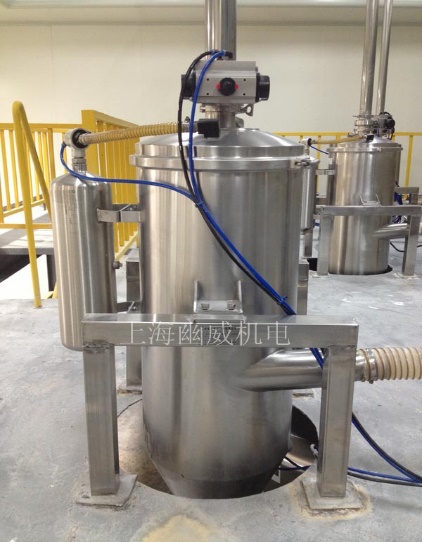 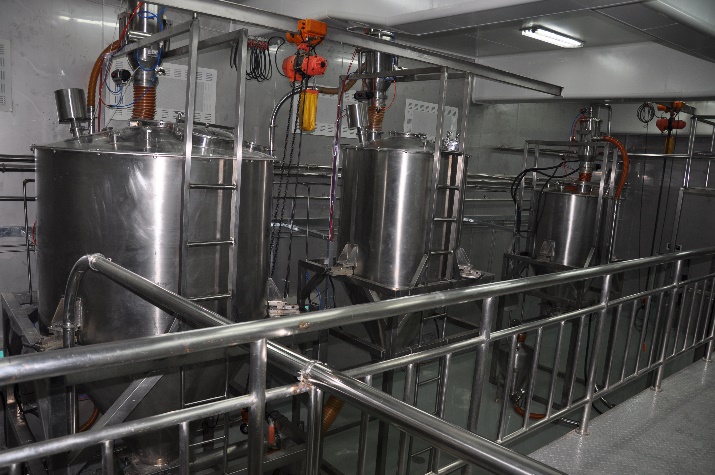 YOUWEI’S Vacuum Conveyors Inside Pharmaceutical Industries
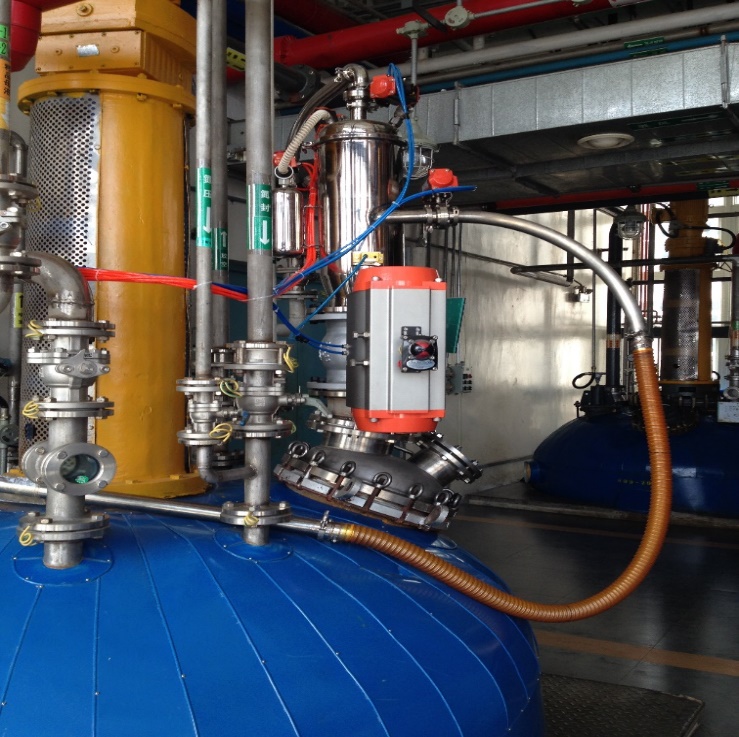 Nitrogen protection of vacuum feeder – powder added to the reactor
APPLICATIONS
Transferring of pharmaceutical powders and granulates between different processing stages, such as from a storage bin to a blending unit or from a mill to a tablet press.
Feeding of ingredients into various pharmaceutical processes, such as capsule filling machines or coating pans.
Conveying of potent or hazardous materials in a closed system to prevent operator exposure and contamination of the environment.
Minimizing dust generation during material handling, which is important for maintaining a clean and safe production environment.
1
2
3
4
5
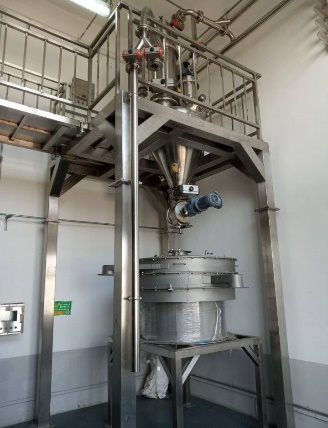 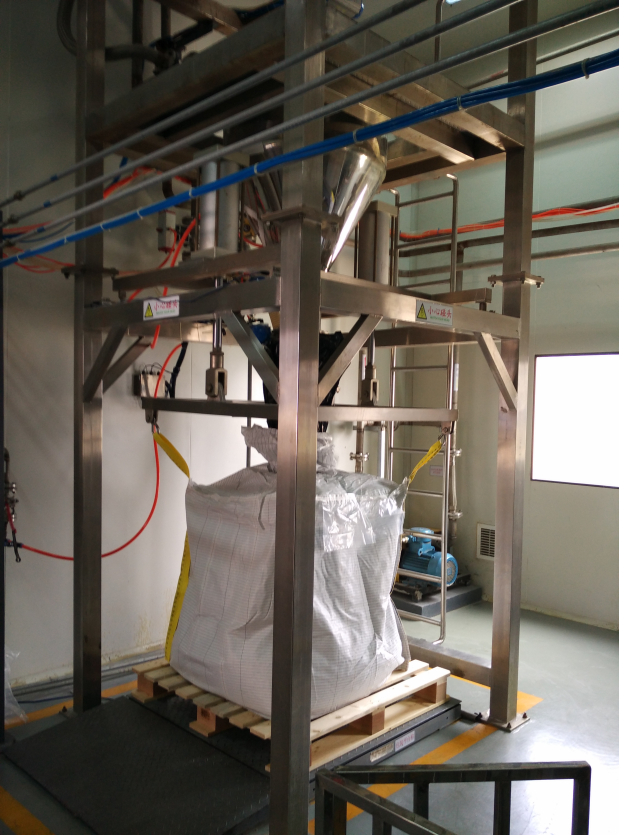 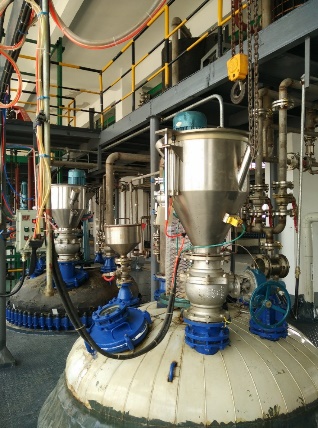 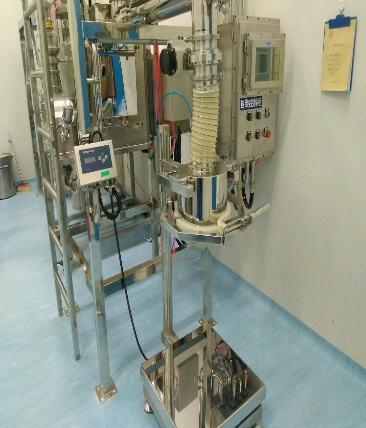 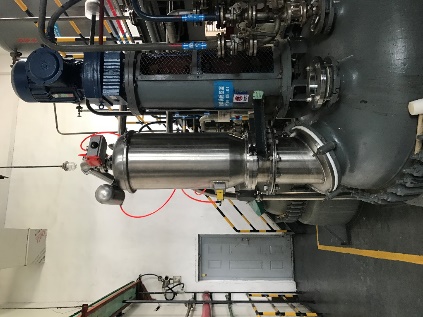 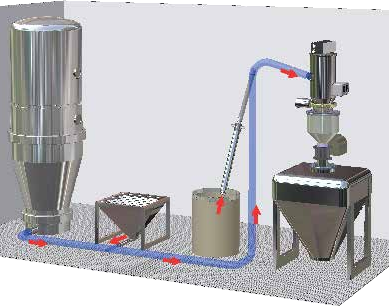 Product supply/feeding into...
Stirring vessels / Reactors
Filling machines
Weighing containers
Sieving machines
Mixers
Tablet presses
Big-Bags
Casks
Silos
Loss-in-weight feeders
Volumetric feeders
Centrifuges
Vacuum Conveyor
Suction from/ discharging of...
Hoppers
Big-Bags / FIBCs
Silos
Bags
Bins
Trays
Dryers
Sieves
Cutters
Tablets and Capsules
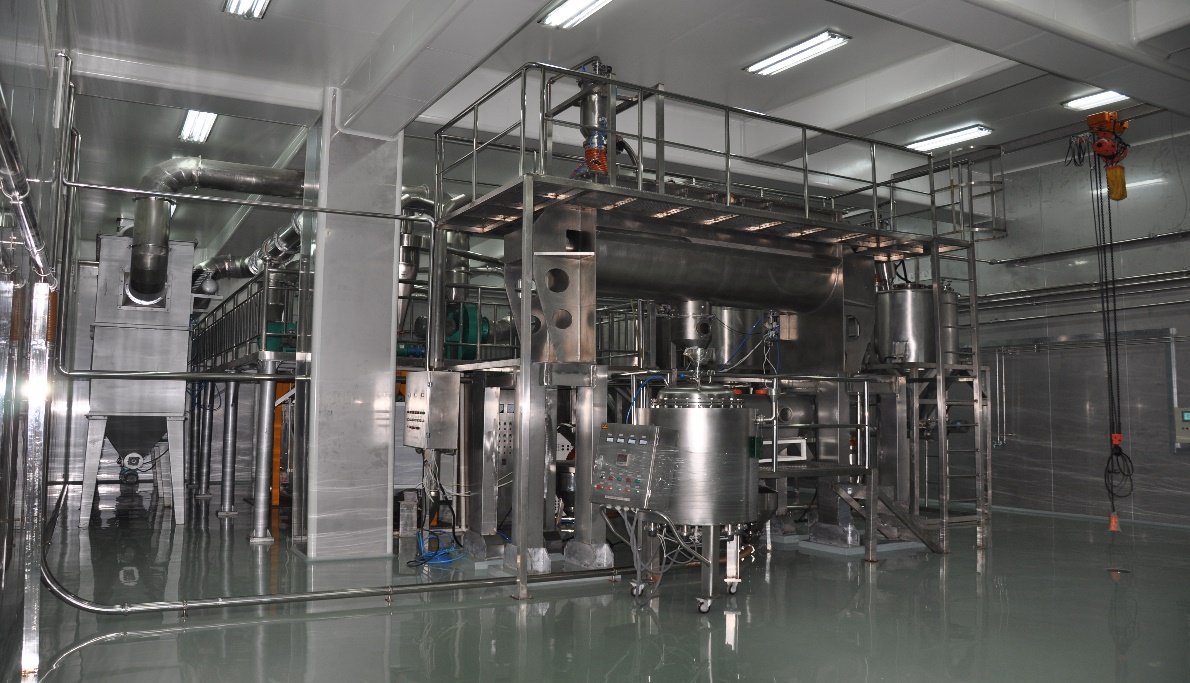 YouWei’s VACUUM CONVEYORS ARE IDEAL
FOR THE TRANSFER OF TABLETS AND CAPSULES TO MIXERS, PACKERS OR FILLERS FROM:
Drums
Bulk Bags
IBCs
Gaylords

And we can do it:
Cleanly
Gently
Damage Free
Within a Contained OEL
The importance of loading tablets and capsules into pharmaceutical and nutraceutical filling and bottling machines has grown significantly, especially with the outsourcing of production to contract manufacturers. Shanghai YouWei's PPC range of vacuum conveyors is specifically designed to meet the challenges of operator exposure and prevent product damage during the loading process.
Consider the features of YouWei's conveyors:
They are true cGMP designs.
The conveyors have one-piece bodies, split butterfly discharge, and unique filters.
Product transfer is done under vacuum, ensuring effective containment. In the rare event of a leak, air is drawn into the process, preventing material from being blown out.
When connected to specially designed rip-and-tip bag stations or IBC unloading units, the transfer is fully contained.
YouWei's Multijector vacuum pumps enable dense phase and low-velocity conveying, eliminating the impact damage often associated with typical lean phase pneumatic conveying systems. This design enhances the safety and integrity of the tablet and capsule loading process.
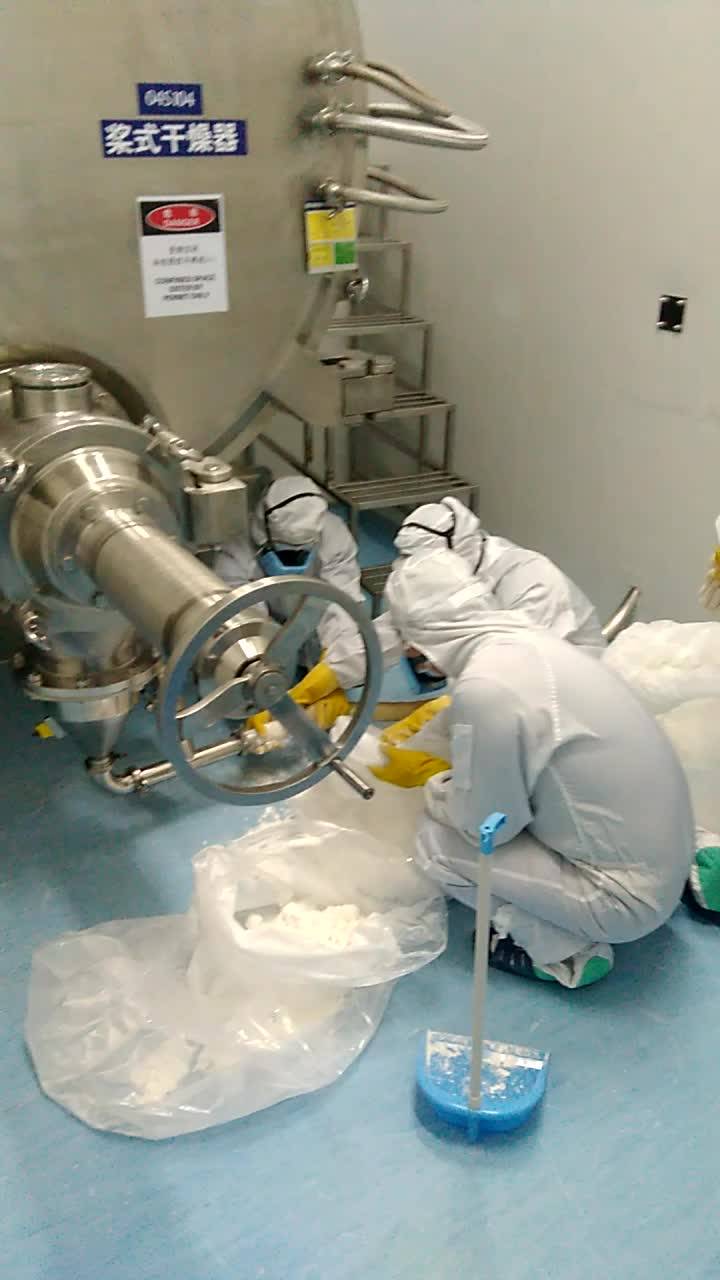 Feeding of. paracetamol powder to Vacuum station
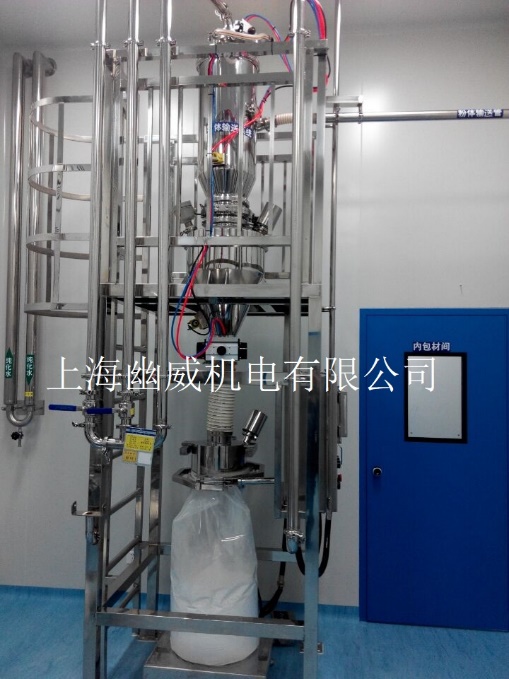 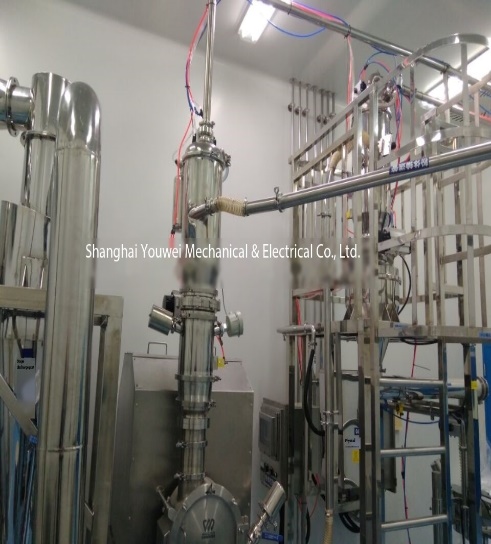 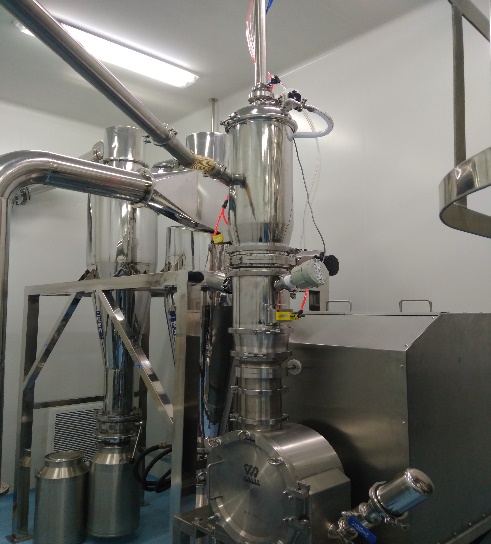 Powder Transfers
into Tablet Press Applications
Aspiration, Suction, Transport and Loading/Feeding of Powders, Dusts, Granules, Tablets, Fibers, Capsules, Flakes, Pellets and All Bulk Materials
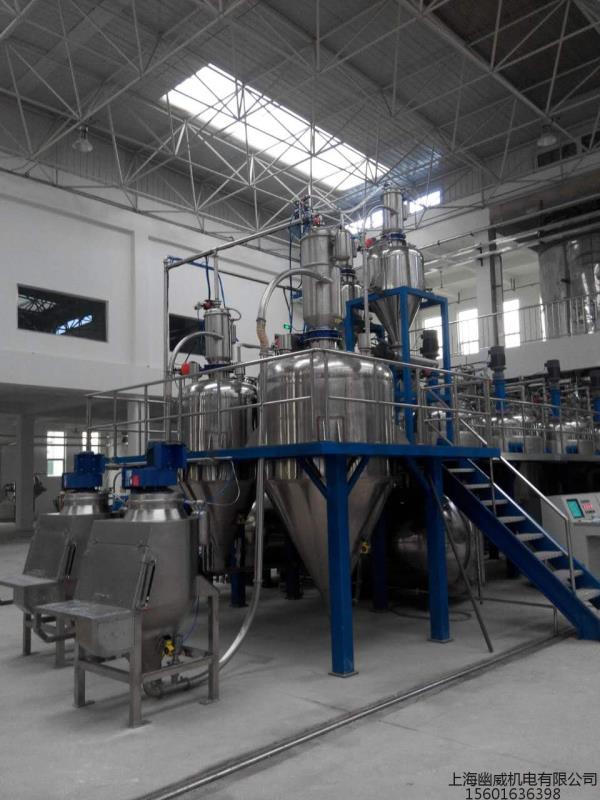 VACUUM CONVEYORS FROM YouWei’s OFFER MANY BENEFITS, INCLUDING:
Gentle vacuum-plug-flow conveying
No segregation / separation
Hygienic design (FDA, GMP, WIP, CIP)
Dust-free POWDER TRANSFER in a closed vacuum system
Purely pneumatic – no mechanical friction
Fully ATEX certified by TÜV, free of ignition sources
Small, lightweight, silent, easy installation, easy-to-clean
Suitable for multiple-purpose transport
Mobile installations possible
Modular for individual configurations
Capacities from 10 kg/h to
6000 kg/h, transporting distances up to 100 m, up to 50 m in height
Transfer of ALL kinds of bulk materials, conveying even of difficult powders and bulks
Increases health and safety in production plants
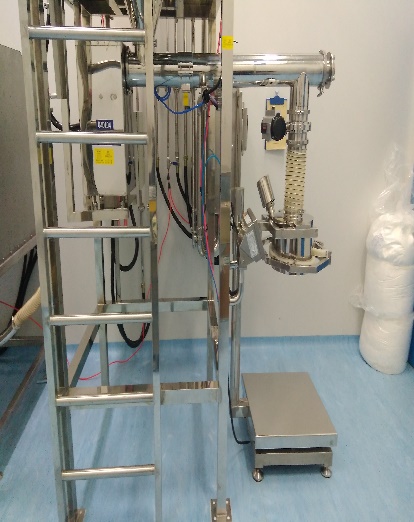 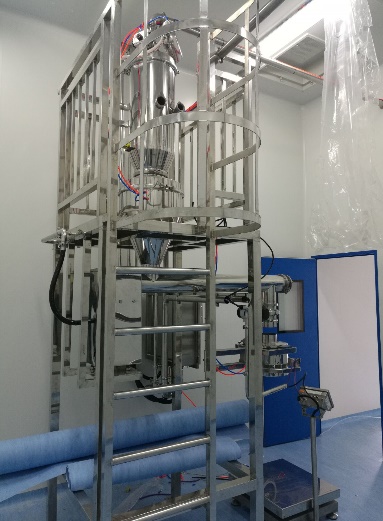 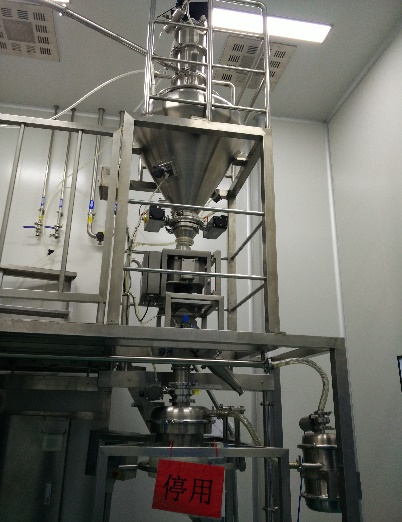 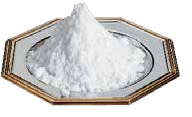 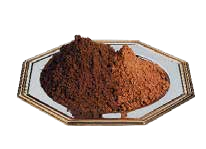 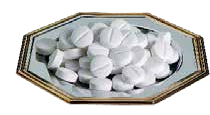 Chemical Applications
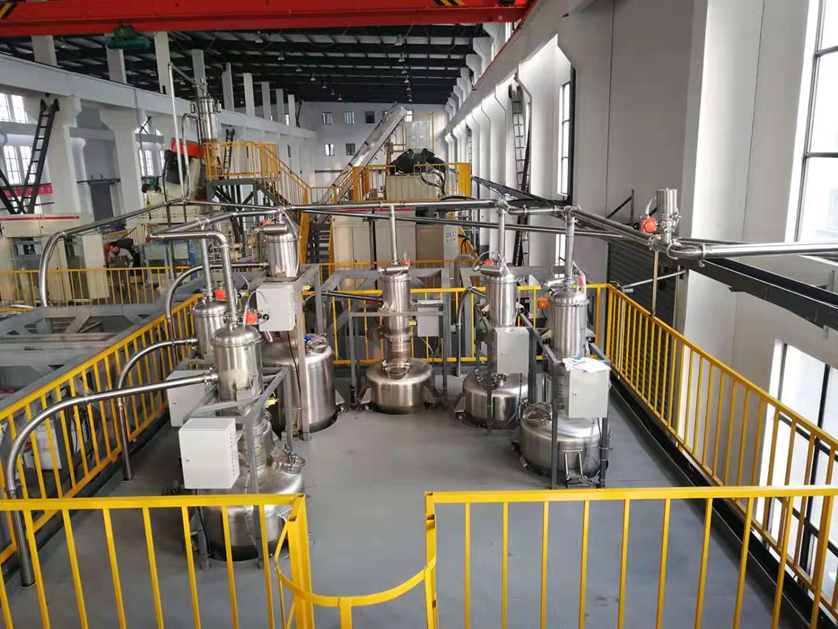 SHANGHAI YOUWEI’S VACUUM CONVEYORS ARE IDEAL
FOR THE TRANSFER OF FOOD PRODUCT POWDERS AND GRANULES TO MIXERS, PACKERS OR FILLERS FROM:
Drums
Bulk Bags
IBCs
Gaylords

And we can do it:
Cleanly
Gently
Damage-Free
Segregation Free
The need for a simple, safe, economic and CONTAINED system for powder transfer is paramount In the transfer of filter aids, pigments, salts or corrosive chemicals, whether in powder or prill form. SHANGHAI UV’s range of vacuum conveyors meets all of these parameters and does so with a design that can be adapted to almost any installation.
SHANGHAI UV’S range of conveyors is completely enclosed and transfers product under vacuum. In the unlikely event of a leak, air is drawn into the process - material is not blown out. This keeps the material where it should be - inside the conveyor, maintaining environmental cleanliness and avoiding noxious fumes escaping into the atmosphere.
When coupled to specially designed rip and tip bag stations or bulk bag unloaders, transfer is achieved without spillage or emissions. YOUWEI’S conveyors are certified. Ask for details of applicable zones.
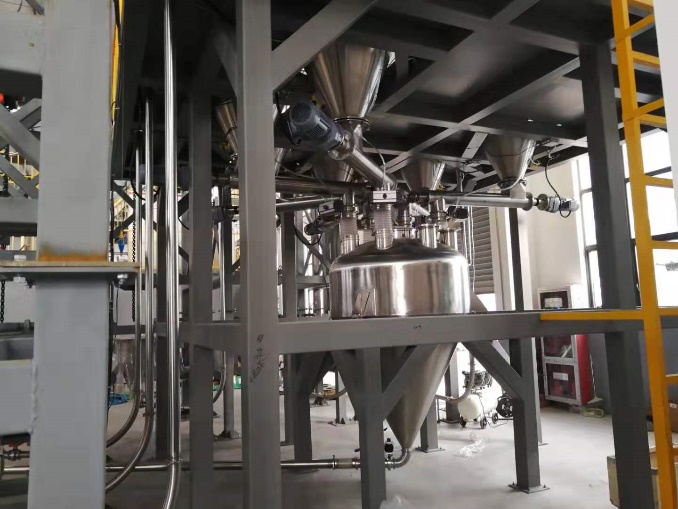 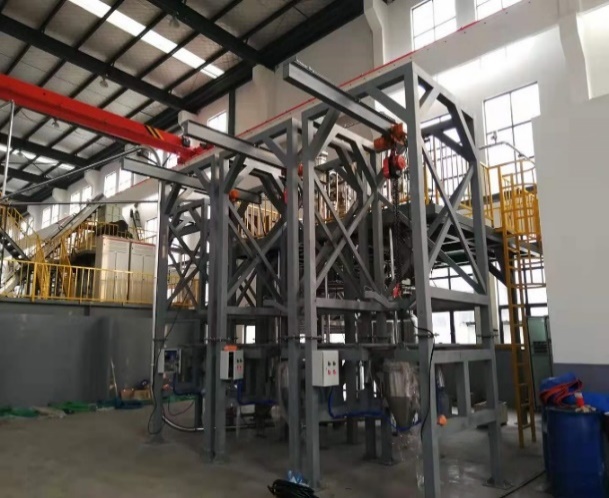 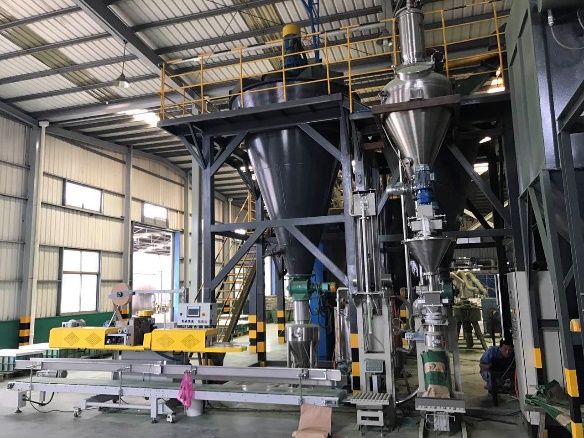 Carbon black toner transferred via  YOUWEI conveyor to a bottle filling machine.
Carbon Black and Pigments Applications
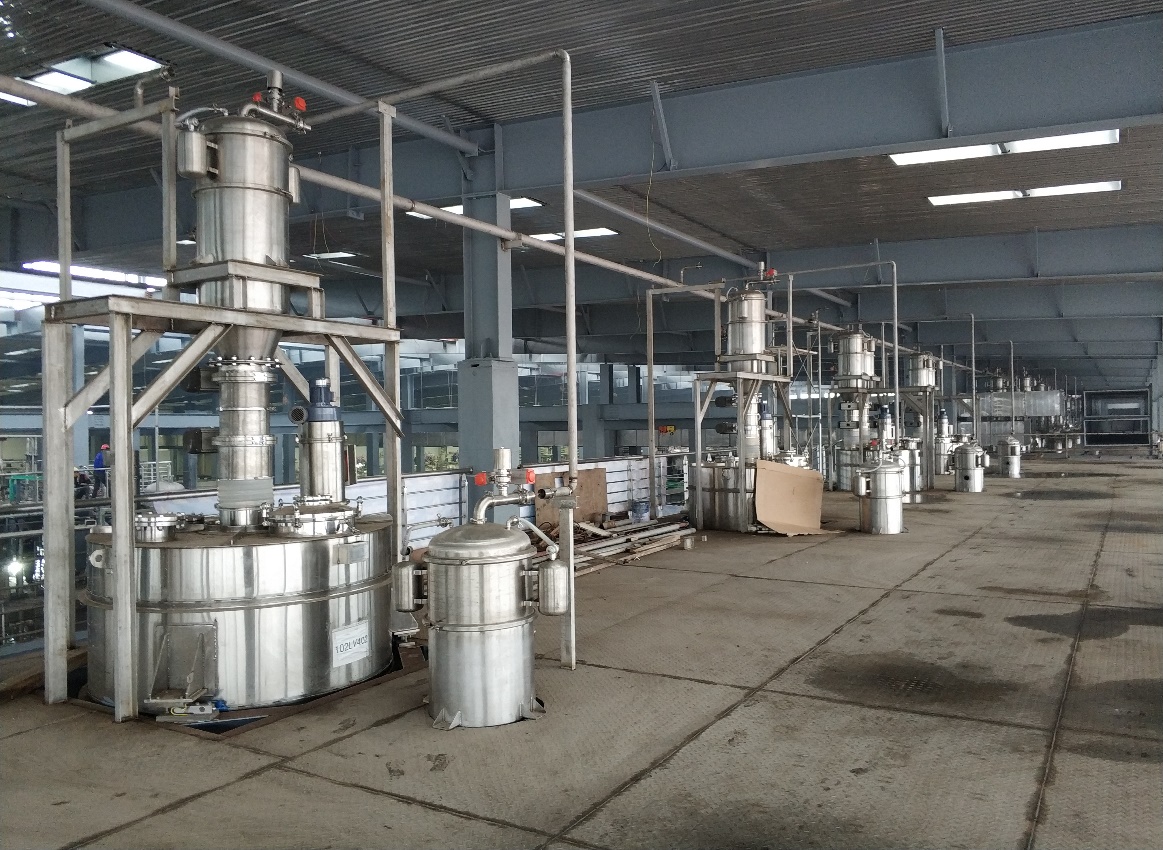 YOUWEI’S  VACUUM CONVEYORS ARE IDEAL
FOR THE TRANSFER OF FOOD PRODUCT POWDERS AND GRANULES TO MIXERS, PACKERS OR FILLERS FROM:
Paper Sacks
Bulk Bags
IBCs

And we can do it:
Cleanly
Safely
Segregation Free
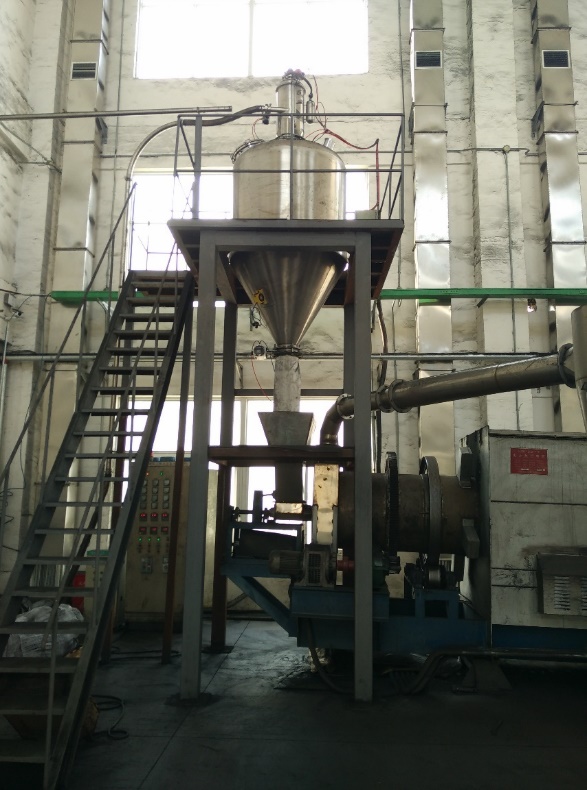 Carbon black, toner and pigment transfer, whether in powder or prill form, present a number of specific challenges during product transfer including  environmental cleanliness and the avoidance of product segregation or degradation. These challenges are uniquely addressed by the Shanghai YouWei’s  range of vacuum conveyors.
The YOUWEI’s range is completely enclosed and transfers product under vacuum. In the unlikely event of a leak, air is drawn into the process –material is not blown out.
This keeps the material where it should be, inside the conveyor. When coupled to specially designed rip and tip bag stations or bulk bag unloaders, product transfer is achieved without spillage or emissions.
In addition, because of the dense phase conveying achieved by the YOUWEI’S Multijector vacuum pump, product being transferred does not suffer from the impact damage or segregation associated with typical lean phase pneumatic conveying systems and equipment.

Carbon black toner transferred via a Volkmann conveyor to a bottle filling machine.
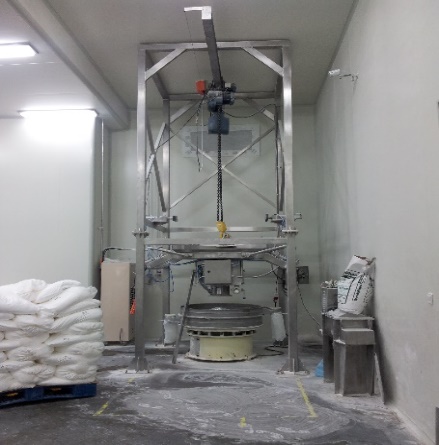 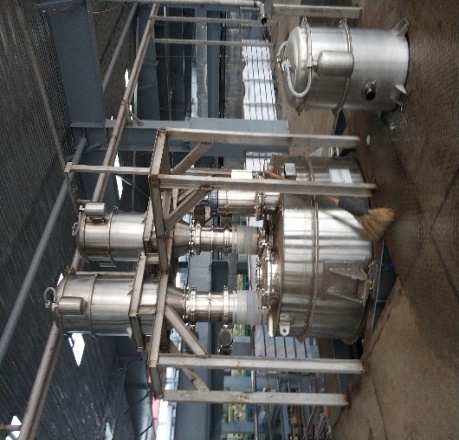 Energy Saving Conveyor Applications
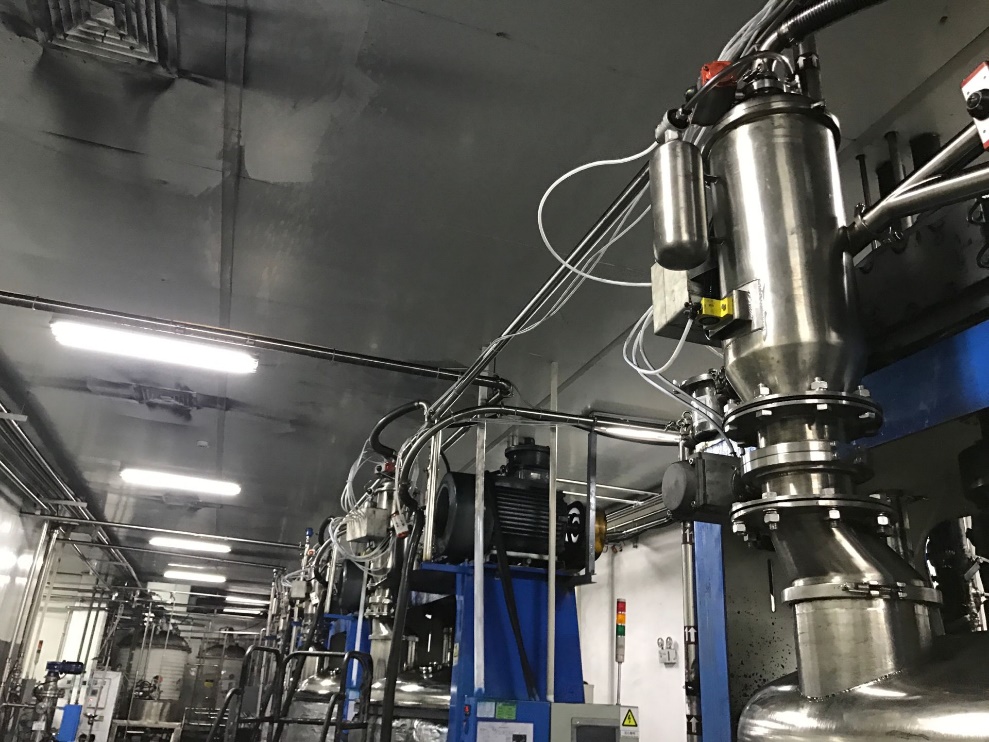 YOUWEI’S “ENERGY SAVING“ VACUUM CONVEYORS ARE IDEAL FOR THE TRANSFER OF POWDERS, GRANULES, OR TABLETS TO MIXERS, PACKERS, ETC. FROM:
Drums
Bulk Bags
IBCs
Gaylords

And we can do it:
Environmentally Friendly
Quietly
Economically
Dust Free
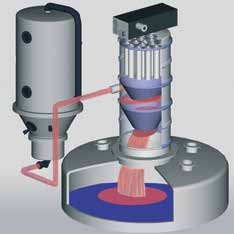 The transfer of powders and solids from bulk containers to processing stations in a
dust-tight, environmentally acceptable and economic manner is an increasingly important requirement of today’s manufacturing processes. Be it in food, pharmaceutical or chemical applications, this requirement presents specific challenges in terms of handling uniquely addressed by the SHANGHAI YOUWEI’S range of vacuum conveyors.
Contrary to some opinions, the use of compressed-air-driven systems is often the most economical choice. YOUWEI’S range of vacuum conveyors transfers productunder vacuum. In the unlikely event of a leak, air is drawn into the process – material is not blown out. When coupled to specially designed rip and tip bag stations, or IBC unloading units, contained transfer easily results.
In addition, the dense phase and low velocity conveying achieved by the YOUWEI’S Multijector vacuum pump uses minimum airconsumption, translating to more energy savings.
Vacuum conveying principle—self contained.
SHANGHAI YOUWEI Offers Rip and Tip and Bulk Bag Unloading Systems
to Complement Our Conveying Solutions
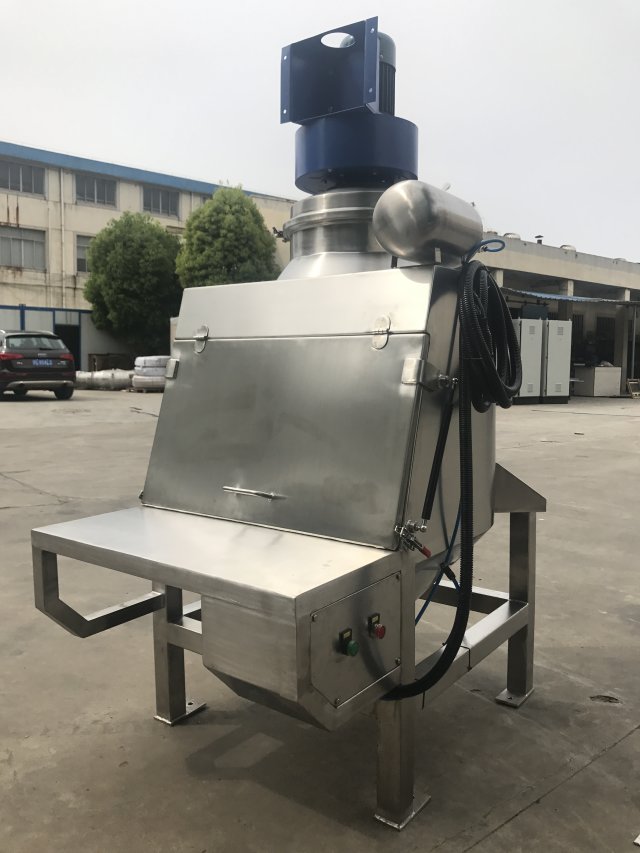 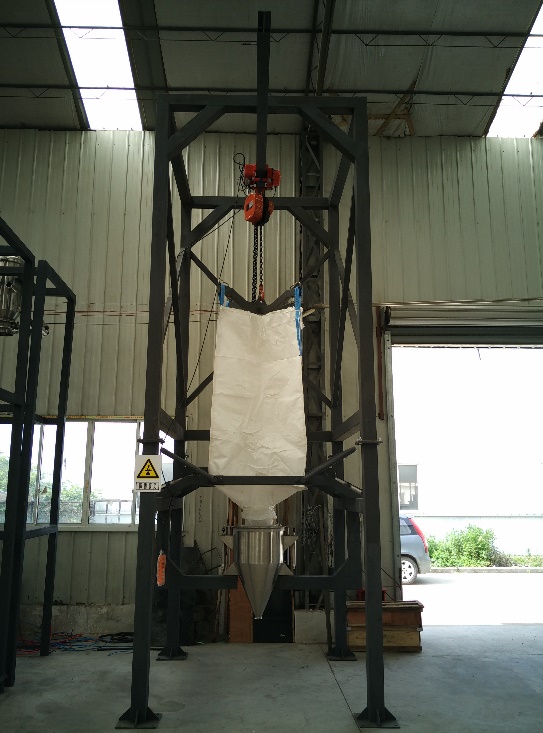 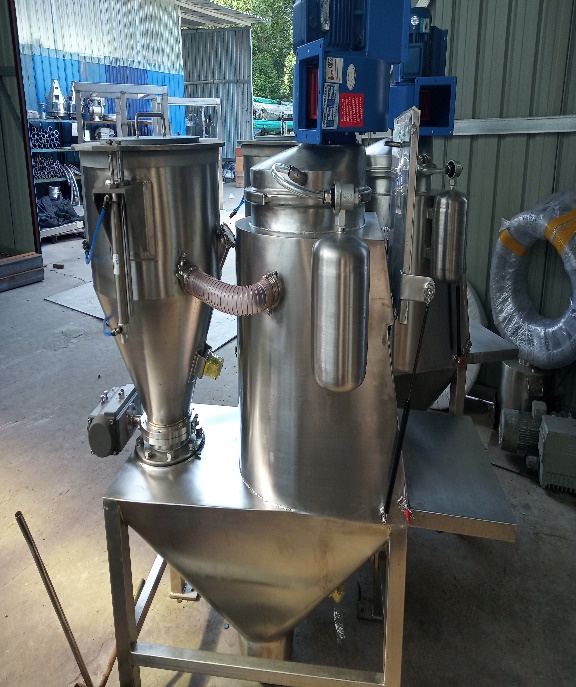 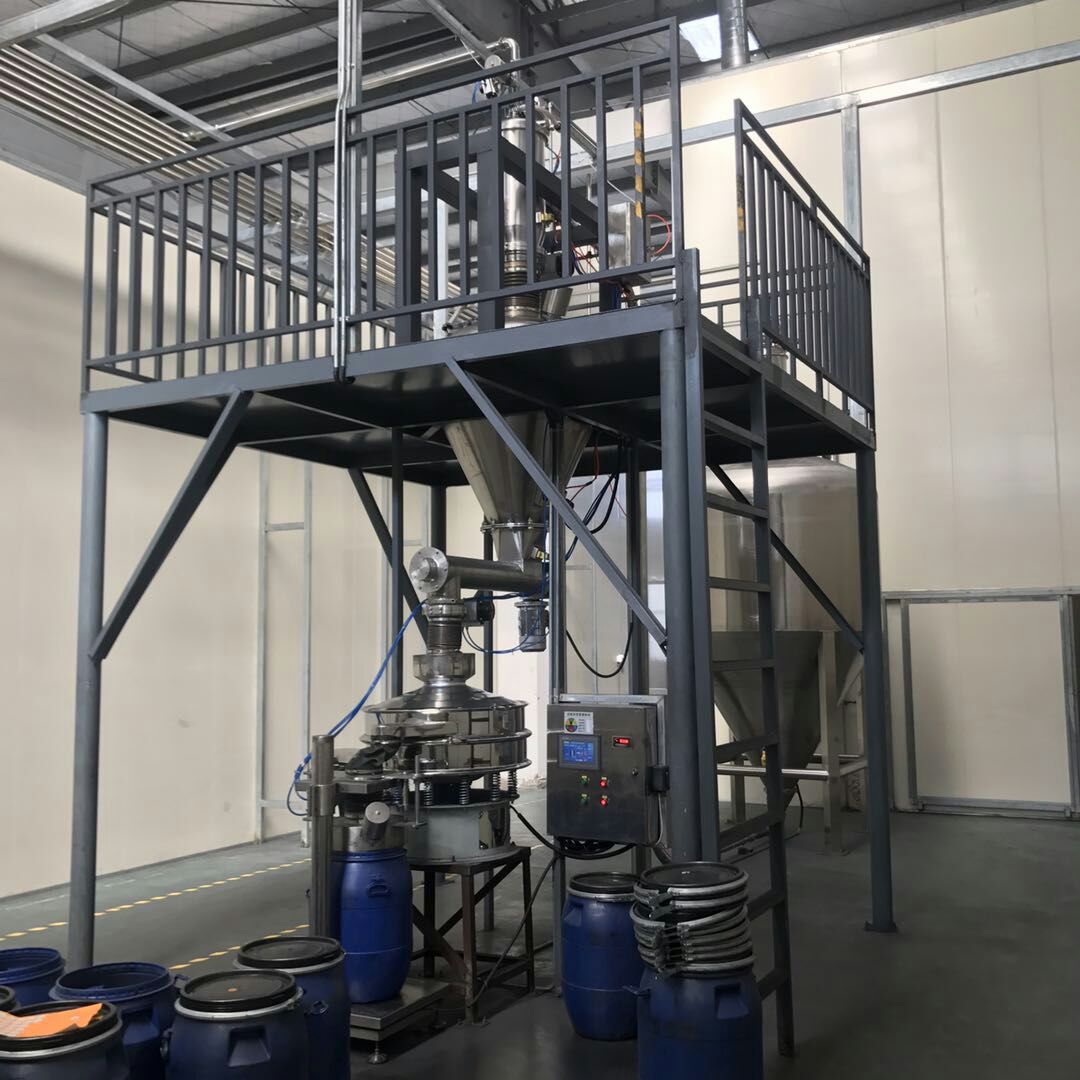 Powered by technology and survive by quality
High cost performance-super high quality, super low price
Lifetime service
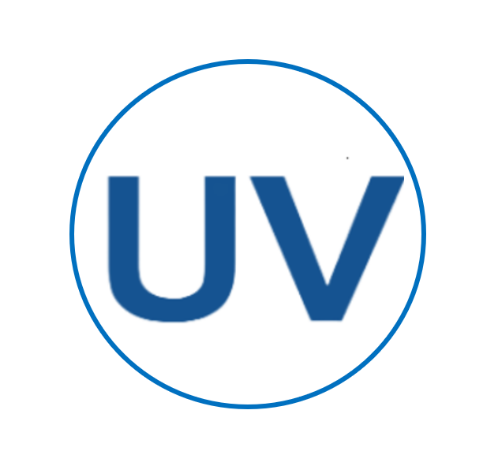 Shanghai Youwei Powder Equipment Co., Ltd.
Address: No. 351, Sizhuan Highway, Songjiang District, Shanghai
Website: www.uv-powder.com
Mail:anas@uv-powder.com
Service supervision hotline: +1(213)569-6682